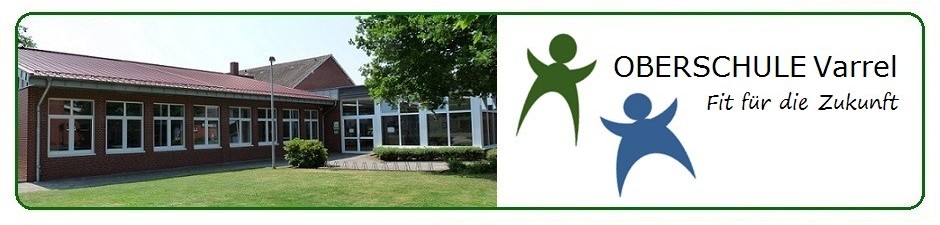 Informationen zum
Thema:
Betriebspraktikum
Die Fachkonferenz Arbeit/Wirtschaft ist für die Koordination der Betriebspraktika verantwortlich.
Teammitglieder:Christina Stegemann-Auhage (FL)Julia Böckermann, Carola Labbus, Gesche Röpe und Jens Grunert.
Handlungsorientierter Unterricht im Unterrichtsfach Arbeit-Wirtschaft
Betriebserkundungen
Expertenbefragung
Projekte (z.B. Schülerfirma)
Simulationen (Planspiele)
Praxistage 
Praktika
Handlungsorientiertes Training zum Thema Bewerbung
Feststellung der Kompetenzen
Kooperation mit Betrieben
Folgende Praktika bietet die OBS Varrel an:
Klasse 7
Kurzpraktikum bei den Eltern (2 Tage)

Klasse 8 
Praxistage 

Klasse 9
Praktikum (2 Wochen RS)
Praktikum (2mal 1 Woche HS)

Klasse 10 
Praktikum (2 Wochen)
Ziele eines Betriebspraktikums
den betrieblichen Alltag erleben
Berufe und ihre Anforderungen kennen lernen
sich selbst ausprobieren
feststellen, ob das eigene Verhalten angemessen ist
erste Kontakte zu Betrieben herstellen (Ausbildungsplatzsuche)
Ziele und Aufgaben des Praktikums
Förderung der Selbstständigkeit
Flexibilität und Teamgeist beweisen
Sorgfalt
Fleiß
Ausdauer
Zuverlässigkeit
Verantwortungsbewusstsein
Eigene Fähigkeiten und Neigungen ausprobieren
Konsequenzen für die eigene Berufswahl ableiten
Fit für den Beruf
Die Berufsorientierung und der Praxisbezug bilden eine gute Grundlage für den weiteren Weg in Schule oder Berufsausbildung.
Ziel der Berufsorientierung
Anforderungen der Betriebe an ihre Lehrlinge
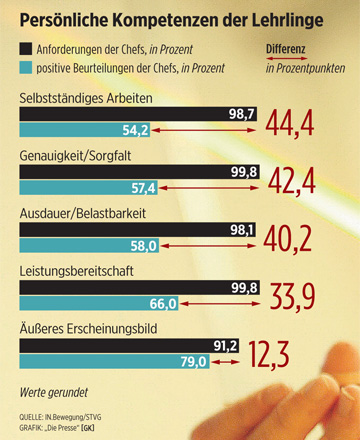 TOP 10 der AusbildungsberufeMädchen
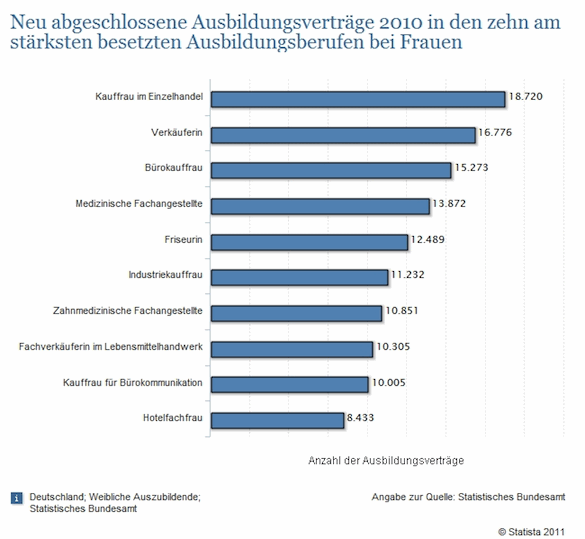 TOP 10 der Ausbildungsberufe Jungen
Die Berufswahl ein Entscheidungsprozess
Persönliche Voraussetzungen

Interessen
Kenntnisse
Fertigkeiten
Berufliche Anforderungen

körperlich
geistig
sozial
Wie können wir das überprüfen?
Feststellung durch
Selbsteinschätzung
Fremdeinschätzung (Eltern, Freunde, 
Lehrer usw.)
Bearbeitung des BerufswegPlaners
Kompetenzfeststellung durch die Schule
Angebote des AW
      Unterrichtes
Betriebserkundung
Expertengespräche
Besuch des Berufs-informationszentrums (BIZ)
Besuch der Berufsmesse
Praxistage
Betriebspraktika
AW-Unterricht und Informationsabende
Kompetenzanalyse
Laut Erlass sind alle niedersächsischen Schulen dazu verpflichtet eine Kompetenzanalyse durchzuführen.
Folgende Kompetenztests führt die OBS Varrel durch:

BIT 		Berufs- und Interessens-Test II
AIST-R		Allg. Interessens-Struktur-Test
Azubi BK		Arbeitsprobe zur berufsbezogen 				Intelligenz
          Büro- und kaufmännische Tätigkeiten
Azubi TH		Arbeitsprobe zur berufsbezogen 				Intelligenz
          Technische und handwerkliche 	Tätigkeiten
Das sollte man beachten:
Es sind keine Entscheidungen von jetzt auf gleich möglich.
Der Berufsfindung geht häufig ein langer Prozess voraus.
Kenntnisse und Fähigkeiten können sich verändern.
Für manche Schüler/-innen ist die BBS ein wichtiger Schritt in Richtung Berufsfindung.
Vorbereitung auf das Praktikum
Vorbereitung auf das Praktikum
Antrag auf Schülerbeförderung
Die Kosten für die Fahrt zum Praktikumsplatz hin und zurück werden erstattet. Hierfür erhalten die Schüler im Sekretariat folgende Anträge:

„Antrag auf Erstattung der Schülerfahrkosten“
   Alle Belege werden gesammelt und mit dem 
    Antrag zusammen eingereicht.

„Antrag auf Schülerbeförderung“
   Erstattung der privaten PKW-Kosten, wenn keine 
    zumutbare Verbindung im ÖPNV möglich ist.
    Dieser Antrag muss 4 Wochen vor dem Praktikum 
    beim Landkreis eingereicht werden.

Der Erstattungsbetrag richtet sich hierbei nach dem günstigsten Tarif.
Betreuung während des Betriebspraktikums
Schon im Vorfeld wird mit dem Betrieb vereinbart, welcher Mitarbeiter/welche Mitarbeiterin den Praktikanten/die Praktikantin betreut. Diese Person ist Ansprechpartner für den/die Praktikantin.

Während des Praktikums wird jeder Praktikant/jede Praktikantin von der Klassenlehrerin/dem Klassenlehrer mindestens 2 Mal während des Praktikums besucht. Die Lehrkraft ist auch Ansprechpartner bei Problemen oder anderen Fragen.
Rückmeldungen durch den Betrieb
Die Schüler erhalten vom Betrieb eine Bescheinigung (Zertifikat) über das absolvierte Praktikum. 
  (Vorlage auf der Homepage)
   WICHTIG! 	
	Die Zertifikate gehören in die 			Bewerbungsmappe!
Z E R T I F I K A T 

Die Schülerin
.......................................

geb.: ...............................


hat im Rahmen 
der Berufsvorbereitung der 

OBERSCHULE Varrel

im Schuljahr .....................

in der Fa. ...............................
ein Betriebspraktikum durchgeführt
                         


(Firmenstempel) 	                                                                                          (Schulstempel)
...................................  			...................................
                Datum, Unterschrift		                                            Datum, Unterschrift
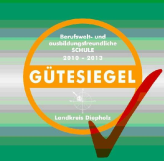 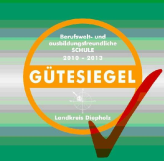 Rückmeldungen durch den Betrieb
Die Betriebe geben dem Praktikanten Rückmeldung zu folgenden Bereichen:

Pünktlichkeit
Verhalten
Arbeitsqualität
Arbeitstempo
Auffassungsgabe
Ordnung
Zuverlässigkeit
Leistungsbereitschaft
Selbstständigkeit 
Kommunikation
Aufarbeitung des Praktikums
Die Schüler erhalten im Vorfeld des Praktikums einen konkreten Auftrag ihr Praktikum zu reflektieren. Die Art der Aufbereitung hängt von der Klassenstufe ab.

Alle zweiwöchigen Praktika werden in einer Praktikumsmappe nach Vorgaben der Lehrkraft ausgewertet. Die Schüler erhalten im Vorfeld einen verbindlichen Abgabetermin, der unbedingt eingehalten werden muss.
   Bewertung durch den/die Klassenlehrer/-in
Aufarbeitung des Praktikums
Die Schüler der 9. Klassenstufe präsentieren ihren Praktikumsbetrieb auf der Praktikumsmesse der OBERSCHULE Varrel. Hierzu sind alle Eltern, Betreuer und interessierte Menschen eingeladen.
Die Präsentation wird benotet und fließt in die Wirtschaftsnote mit ein.

Am gleichen Tag präsentieren auch die Schüler aus dem Hauptschulzweig einen ihrer Praktikumsbetriebe. Auch diese Präsentation wird benotet.
Bewertung des Praktikums
Die aktive Praktikumsbeteiligung und die Ausarbeitung der Praktikumsmappe werden benotet und fließen in die Note im Fach Wirtschaft mit ein.

Schüler, die in dem betreffenden Schuljahr kein Unterrichtsfach Wirtschaft haben, erhalten eine Zusatzbemerkung ins Zeugnis. Die Bemerkung richtet sich jeweils nach dem Grad der aktiven Beteiligung im Praktikum und dem Nachweis der Tagesberichte!
Vielen Dank für Ihre Aufmerksamkeit!
Quelle: Sprungbrett Bayern.de
 und die Vorgaben der OBS Varrel